Chap 4: Exponential  Smoothing
Ani Shabri

Department of Mathematical Sciences,
Faculty of Science, Universiti Teknologi Malaysia,
81310 UTM Johor Bahru, Malaysia
ani@utm.my




Jun 8, 2014
Chap 4: Exponential Smoothing
Outline:
Introduction to exponential smoothing
Simple exponential smoothing method
Holt’s exponential smoothing
Winter’s exponential smoothing
Multiplicative Holt-winter’s model
Additive Holt-winter’s model
2
Introduction to exponential smoothing
Exponential smoothing methods is a method for continually revising an estimate or forecast by accounting for fluctuations in the data. These method can be categories into 3 methods
The simple exponential smoothing method is the single smoothing (SES) method with only one parameter and allows forecasting for series with stationary or no trend.
Holt’s method makes use of two different parameters and allows forecasting for series with trend.
Holt-Winters’ method involves three smoothing parameters to smooth the data, the trend, and the seasonal index.
Simple exponential smoothing method
The Simple Exponential Smoothing method used for time series have no trend (stationary) and the mean (or level) of the time series yt is slowly changing over time. 

Formally, the simple exponential smoothing model is

   

          forecast for the next period.
   = smoothing constant.
yt   = observed value of series in period t.
     = old forecast for period t.
Procedures of simple exponential smoothing method
Step 1: Use the mean of the series as the initial    
	at time period t = 0


Step 2: Calculate the updated estimate by using formula

	
	where  is a smoothing constant between 0 and 1.
Slide 5
Step 3: Calculate the value of        for  = 0.01, 0.02, 0.03, …, 0.99 and the sum of squared forecast error (SSE) is computed for each, where

Step 4: Determination of  is usually judgmental and subjective and often based on trial-and -error experimentation. The value of  with the smallest SSE is chosen for use  in producing the future forecasts. 

Step 5: 1-step-ahead forecast made at time T
Example: Simple exponential smoothing
Yearly sales data for certain product were collected over 10-month period, as given below.
The plot of these data suggests that there is no 
trend or seasonal pattern.
Slide 7
Solution: Simple exponential smoothing
Compute F1 by averaging the time series values. 


Let  α =0.2, the first period forecast is


The second period forecast is


By continuing this process, we can generate the forecasts for the 4th through the 10th time periods as shown in Table 1.
Slide 8
Solution: Continue
Table 1: Forecasting Values Using Single Exponential Smoothing with α=0.2
Results associated with different values of 
Holt’s Exponential smoothing
Holt’s two parameter exponential smoothing method is an extension of simple exponential smoothing.
It adds a growth factor (or trend factor) to the smoothing equation as a way of adjusting for the trend. 
It model suitable when a time series is increasing or decreasing approximately at a fixed rate.
Holt’s Exponential Smoothing
Holt’s  smoothing approach employs two smoothing constants, denoted by  and . The Holt’s smoothing model is


where
                                                                  (level series)

                                                                  (trend estimate)
 
      = smoothing constant for the level (0 ≤  ≤ 1)
	  = smoothing constant for the trend (0 ≤  ≤ 1)
     m = periods to be forecast into the future
Procedures of Holt’s exponential smoothing
Step 1: Obtain initial estimates L1 and       by set L1 = y1 and

                                                                                  

Step 2: Calculate a point forecast of y2 from time t = 1


Step 3: Update the estimates      and       by using 

	and	

	with  and      are set 0.01, 0.02, …, 0.99.

Step 4: Find the best combination of  and  that minimizes SSE (or MSE).

Step 5: m-step-ahead forecast made at time T
Example: Holt’s exponential smoothing
Use the example of the Price of certain car (RM‘000) from 2000 to 2011  as an illustration
Overall an downward trend and 
no seasonal pattern
Solution: Holt’s exponential smoothing
Set            and      = 0. The first period forecast is
Continuing the process for period 2 . Let  = 0.2 and
The remaining forecasts in Table 2 were calculated in the same manner.
Slide 14
Solution: Table 2: Forecasting Values Using Holt’s Exponential Smoothing with  = 0.2 and     = 0.4
By using Solver in Excel , the value of  = 1 and     = 0.4543 
were found is the best that minimizes SSE = 265.066.
Holt-winter’s exponential smoothing
Winter’s exponential smoothing model is the second extension of the basic Exponential smoothing model.
It is used for data that exhibit both trend and seasonality.
It is a three parameter model that is an extension of Holt’s method.
An additional equation adjusts the model for the seasonal component.
Holt-winter’s exponential smoothing
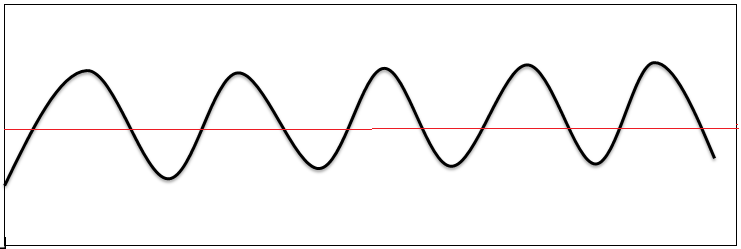 1.  No trend and additive seasonal variability
2. Additive seasonal variability with an additive trend
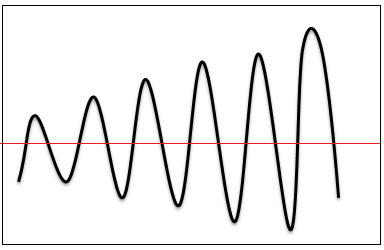 4. Multiplicative seasonal variability with a multiplicative trend
3. Multiplicative seasonal variability with no trend
Multiplicative Holt-winter’s model
Multiplicative Holt-Winter’s model is

where
                                              (level series)
                                                  (trend estimate)
                                     (seasonality factor)
where ,    and   are smoothing constants between 0 and 1, s = number of seasons in a year (s = 12 for monthly data, and s = 4 for quarterly data)
Procedures of Multiplicative Holt-Winters Method
Step 1: Obtain initial values for the level L0, the growth rate b0, and the seasonal factors S1, S2, S3,…, Ss, by set 
	Initialize level as:

	Initialize trend as

	
	Initialize seasonal indices as
Slide 19
Step 2: Calculate a point forecast of          using the initial values

Step 3: Update the estimates Lt, bt, and St by using the formula




Step 4: Find the most suitable combination of ,      and  that minimizes SSE (or MSE)
Example: Multiplicative Holt-Winters Method
Use the quarterly retail sales data (RM Million)  example as an illustration
The series shows linear upward trend and 
the magnitude of the seasonal span increases 
as the level of the time series increases
Solution: Multiplicative Holt-Winters Method
Table 3 presents an example of the Winter’s multiplicative smoothing procedure used for
By using Solver in Excel , the value of                              were found is the best that minimizes SSE = 9.782
Additive Holt-winter’s method
The Holt’s Winters’ additive method is
where
Where ,    and   are smoothing constants between 0 and 1, s = number of seasons in a year (s = 12 for monthly data, and s = 4 for quarterly data)
Procedures of additive Holt-Winters method
Step 1: Obtain initial values for the level L0, the growth rate b0, and the seasonal factors S1, S2, S3,…, Ss , by set 
	Initialize level as:

	Initialize trend as

	
	Initialize seasonal indices as
Step 2: Calculate a point forecast of          using the initial values


Step 3: Update the estimates Lt, bt, and St by using the formula





Step 4: Find the most suitable combination of  ,     and  that minimizes SSE (or MSE)
Slide 25
Example: Additive Holt-Winters Method
Consider the construction employment (‘000) example,
The series shows linear upward trend and the magnitude of seasonal span is almost constant as the level of the time series increases
Slide 26
Solution: Additive Holt-Winters Method
Table 4 presents an example of the Winter’s additive smoothing procedure used for
By using Solver in Excel, the value of                                    and  = 0.5311 
were found is the best that minimizes  SSE = 3053.525.